Spring 2013 Student Performance Analysis
5th Grade Reading
Standards of Learning Test
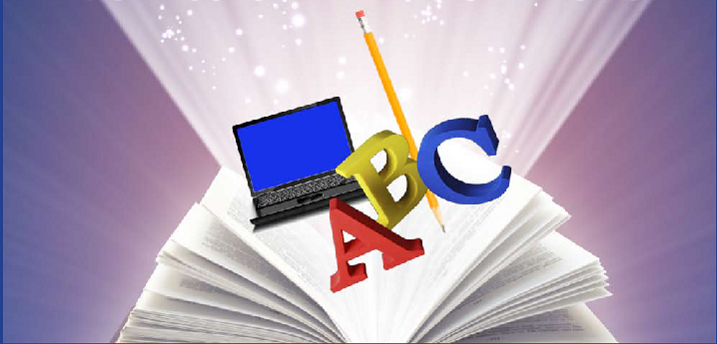 Presentation may be paused and resumed using the arrow keys or the mouse.
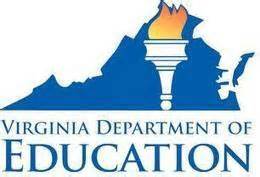 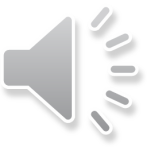 1
[Speaker Notes: This is the statewide spring 2013 student performance analysis of the grade 5 Reading Standards of Learning test.  The data indicate opportunities for student growth in reading standards. For that reason, this PowerPoint presentation includes suggestions for additional practices to support instruction in the targeted areas. With the implementation of the 2010 English Standards of Learning, the grade 5 reading selections now include poetry and more nonfiction texts. Additionally,  many of the reading selections use more complex sentence structure and vocabulary. 

This presentation contains sample questions to use with appropriate grade-level reading texts. The questions support the standards for which student performance was weak or inconsistent and are not meant to mimic SOL test questions. As supports, the examples are intended to provide English educators with further insight into the concepts that challenged students statewide without elaboration on how to teach the reading skills.

It is important to note that the SOL and examples highlighted in this presentation should not be the sole focus of instruction, nor should these suggestions replace the data that teachers or school divisions have collected on student performance.  Rather, this information provides supplemental instructional information based on student performance across the Commonwealth of Virginia.]
Using Word Analysis Strategies
SOL  5.4 - The student will expand vocabulary when reading.

a) Use context to clarify meaning of unfamiliar words and    
     phrases.
b) Use context and sentence structure to determine meanings 
     and differentiate among multiple meanings of words.
c) Use knowledge of roots, affixes, synonyms, antonyms, and 
     homophones.
d) Identify author’s use of figurative language.
e) Use dictionary, glossary, thesaurus, and other word
     reference materials.
f) Study word meanings across content areas.
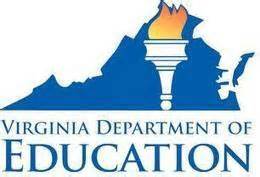 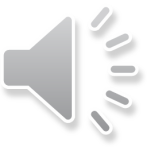 2
[Speaker Notes: The first reading standard being highlighted is SOL 5.4.  The parts of the standard showing inconsistent student performance are highlighted in blue. 

The first reading standard with which students need additional practice requires students to use word analysis strategies and word reference materials. SOL 5.4 states:

The student will expand vocabulary when reading. 

The student performance data show that students need to continue to develop the following skills:

a) Use context to clarify meaning of unfamiliar words and phrases.
c) Use knowledge of roots, affixes, synonyms, antonyms, and homophones.
d) Identify author’s use of figurative language.]
Suggested Practice for SOL 5.4a
Students need additional practice using context to clarify meaning of unfamiliar words and phrases.

After convincing her mom to purchase the dry, crumbling potted fern at the greenhouse, Miya worked tirelessly to revive the plant. She placed it on a table next to the window in her room, fed it fertilizer, and watered it often. Finally, the fern began to look healthier, and Miya felt proud of her efforts. 
 
The word revive means to – 

restore health or vigor		cover or shelter
return to an earlier place		give shine to the surface
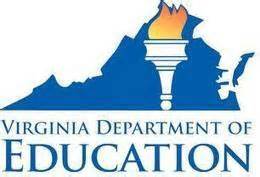 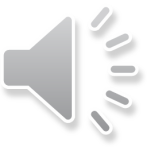 3
[Speaker Notes: For SOL 5.4a, students need additional practice using context to clarify the meaning of unfamiliar words and phrases. 
 
After reading the sentences, a student selects the definition of the word revive by using the context clues provided. This example shows one way SOL 5.4a could be tested.

The answer to the example is shown on the screen.]
More Suggested Practice for SOL 5.4a
Students need additional practice using context to clarify meaning of unfamiliar words and phrases.

Kenya tucked the letter from her brother Josh into a large folder, where she kept all of their correspondence. She took out the birthday card and the two postcards he had sent while he was at college. Kenya enjoyed having all of the mail from her big brother in one place so that she could keep it safe. 
Which words or phrases best help the reader determine the meaning of correspondence in this paragraph?	
		
	tucked 	letter	     where she kept	two postcards college	enjoyed    all of the mail 	in one place
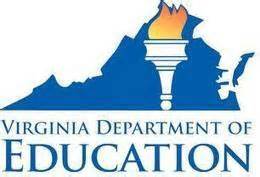 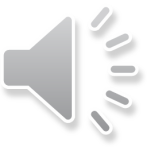 4
[Speaker Notes: For SOL 5.4a, students also may be asked to identify the contextual words or phrases used to help define a word. The example provided shows how a student could be asked to identify those context clues. Students may be challenged by this type of item because it is a more rigorous way of testing vocabulary. 
 
Please note the difference in this and the previous sample item for 5.4a. The example on this slide does not ask the lower level question, “What is the definition of correspondence?” but instead asks for the context clues provided in the text. 

Additionally, students should be asked to provide the definition  or identify the context clues for increasingly rigorous vocabulary words, such as the word “correspondence” in this example. It is important to have students practice SOL 5.4a using unfamiliar vocabulary terms so that they are truly using context clues and not prior knowledge of the word’s definition. 

Questions such as the example provided would help students practice hot spot technology-enhanced items on the SOL assessment.  Some technology-enhanced items specify the number of correct answers, such as, “Which three words or phrases best help the reader determine the meaning of correspondence in this paragraph?”  

Other technology-enhanced items will NOT indicate the number of correct answers, and students will have to decide how many answer options are correct. This example does NOT give the number of answers to select.

The correct answers to this question are indicated on the screen.]
Suggested Practice for SOL 5.4c
Students need additional practice using knowledge of roots, affixes, synonyms, and antonyms.

Suggestions:

Select the word with a root that means “_____ .”

Which two words are antonyms for _____ ?

What does the suffix (-x) mean in the word _____ ?

In which word does the prefix (x-) have the same meaning 
     as it does in the word _____ ?
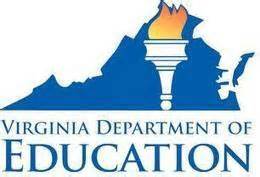 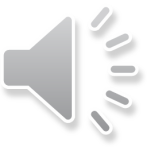 5
[Speaker Notes: Students need additional practice with SOL 5.4c, which tests their skills using roots, affixes, synonyms, antonyms, and homophones. Example practice questions for homophones are not shown because student performance was satisfactory for this skill. 

Examples of questions that could be used with grade-level appropriate vocabulary are provided on the screen.]
Suggested Practice for SOL 5.4d
Students need additional practice identifying author’s use of figurative language.
Which sentences use figurative language?

  The softball flew higher and higher until finally it began to fall down 
  toward Taylor’s open glove.

  In a dish on the table, the candy was a glittering pile of jewels.

  The rain laughed against the window, reminding Cecil that his trip to the
    zoo was cancelled.

  Ray thought he heard a loud, scary noise in the garage.

  Most of the chalk drawings on the sidewalk were a bright blue.
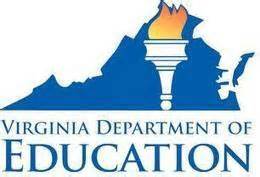 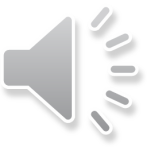 6
[Speaker Notes: Students need additional practice identifying author’s use of figurative language. The example provided for SOL 5.4d reflects a technology-enhanced hot spot item and does NOT specify how many answers a student is to select. Even so, items for SOL 5.4d could be presented in a variety of ways; this is one example of how a student might practice this skill.  The answer to the question is shown on the screen.

While students would not need to name the type of figurative language or analyze a simile or metaphor on the Grade 5 Reading assessment, they may still benefit from guided instruction on these skills as well.]
More Suggested Practice for SOL 5.4d
Students need additional practice identifying author’s use of figurative language.
Which phrase in this sentence is an example of figurative language?

     The  rain laughed  against the window, reminding Cecil that 
     his trip to the zoo was cancelled.

Which two words in this sentence are used figuratively?

     In a dish on the table, the candy was a  glittering  pile
     of jewels.
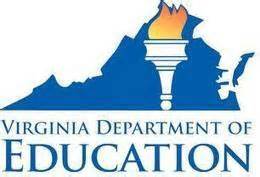 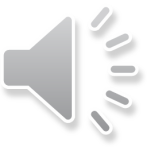 7
[Speaker Notes: Students may further practice this skill by selecting the specific words and phrases that create a figurative image instead of identifying the entire sentence. The examples and answers are provided on the screen.]
Demonstrating Comprehension of Fictional Texts
SOL 5.5 - The student will read and demonstrate comprehension of fictional texts, narrative nonfiction, and poetry.

b) Describe character development.
c) Describe the development of plot and explain the resolution of
     conflict(s).
e) Describe how an author’s choice of vocabulary contributes to the
     author’s style.
f) Identify and ask questions that clarify various points of view. 
g) Identify main idea. 
h) Summarize supporting details from text.
i) Draw conclusions and make inferences from text.
j) Identify cause and effect relationships.
k) Make, confirm, and revise predictions.
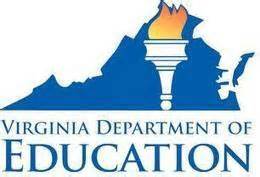 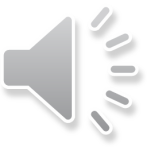 8
[Speaker Notes: This screen highlights the Grade 5 Reading standard where students are asked to demonstrate comprehension of fictional texts, including narrative nonfiction and poetry. 

Within SOL 5.5, students need additional practice describing plot development and explaining the resolution of a conflict, summarizing supporting details, drawing conclusions and making inferences, and identifying cause and effect relationships.]
Suggested Practice for SOL 5.5c
Students need additional practice describing the development of plot and explaining the resolution of conflict(s).
     As Victoria walked toward the lunchroom, she realized she’d forgotten something important – her book report. She could picture it sitting on the kitchen table, where she had left it to remind herself. She had even written herself a note and stuck it to the bathroom mirror. No luck. She had forgotten the most important assignment of the whole year.
     “Mr. Tyler, may I go to the office to call my mom?” Victoria asked her teacher.
     “Why do you need to call your mom?” Mr. Tyler asked, but Victoria did not want to admit that she had left an assignment at home again. “Why don’t you eat lunch first, then go to the office on your way back to class,” Mr. Tyler said.
     After lunch, Victoria stopped by the front office, and Mrs. White let her use the phone. It rang many times before she hung up and looked at the clock. It was 12:05. Victoria’s mom left the house every day at 12:00 to go for a walk and would not return home for some time.
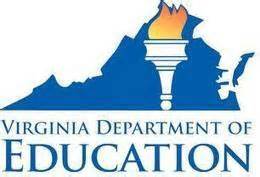 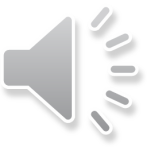 9
[Speaker Notes: For SOL 5.5c, students need practice identifying the main conflict or resolution in a selection. Please read the example paragraph provided on the screen. You may use the back arrow to pause this presentation while you read the selection and the forward arrow to resume the presentation when you are finished.]
Suggested Practice for SOL 5.5c
Students need additional practice describing the development of plot and explaining the resolution of conflict(s).

What is the main conflict in these paragraphs? 

Victoria has forgotten her assignments before.

Victoria’s teacher will not let her use the phone until after lunch. 

Victoria has left her book report at home.

Victoria’s mother cannot bring her book report to school.
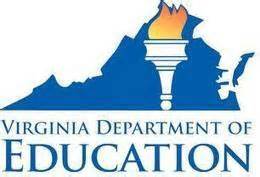 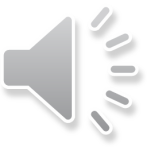 10
[Speaker Notes: Students may find it more difficult to identify the main conflict, or problem, when they are presented with a selection containing several problems. Although all of the choices here are problems in the passage, only one is the most important to the development of the plot. The answer is provided on the screen.]
More Suggested Practice for SOL 5.5c
Students need additional practice describing the development of plot and explaining the resolution of conflict(s).

     As Victoria walked toward the lunchroom, she realized she’d forgotten something important – her book report. She could picture it sitting on the kitchen table, where she had left it to remind herself. She had even written herself a note and stuck it to the bathroom mirror. No luck. She had forgotten the most important assignment of the whole year.

The author includes this paragraph to establish the –
	
conflict		resolution	setting		main idea
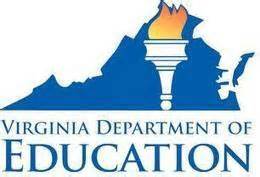 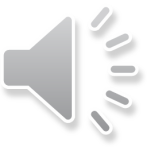 11
[Speaker Notes: This example assesses the skills associated with SOL 5.5c.  Students are asked to identify which part of the plot is developed in a specific paragraph. The answer is provided on the screen.]
Suggested Practice for SOL 5.5h
Students need additional practice summarizing supporting details from text. 
from The Busy Blue Jay, a narrative nonfiction essay by Olive Thorne Miller*
     Many things which Jakie did were very funny. For instance, he made it his business to clear up the room. When he had more food than he could eat at the moment, he did not leave it around, but put it away carefully,—not in the garbage pail, for that was not in the room, but in some safe nook where it did not offend the eye. Sometimes it was behind the tray in his cage, or among the books on the shelf. The places he liked best were about me,—in the fold of a ruffle or the loop of a bow on my dress, and sometimes in the side of my slipper. The very choicest place of all was in my loosely bound hair. That of course I could not allow, and I had to keep a very close watch of him for fear I might have a bit of bread or meat thrust among my locks. In his clearing up he always went carefully over the floor, picking up pins or any little thing he could find, and I often dropped…buttons, and other small things to give him something to do. These he would pick up and put nicely away.
*Public Domain
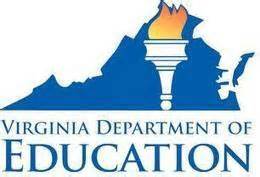 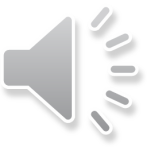 12
[Speaker Notes: This is an excerpt from a narrative nonfiction piece by Olive Thorne Miller. The selected paragraphs in this and additional slides are used to illustrate the complexity of text as well as the specific skills with which students need more practice. 

Please read the paragraph on the screen. You may use the back arrow to pause this presentation while you read the selection and the forward arrow to resume the presentation when you are finished.]
Suggested Practice for SOL 5.5h
Students need additional practice summarizing supporting details from text.

Complete this web.
On the book shelf
Over the floor
In the garbage pail
In the narrator’s hair
In the ruffle of a dress
Inside the wall
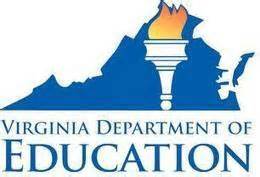 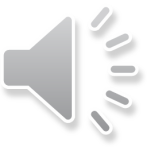 13
[Speaker Notes: Students need additional practice summarizing supporting details from text. This is an example of how a technology-enhanced drag and drop item might look for testing this standard. A student would drag the correct answer choices to the empty circles. The three empty circles indicate that there are three answers. The answers to this example are shown on the screen.]
More Suggested Practice for SOL 5.5h
Students need additional practice summarizing supporting details from text.
Suggestions:
What is the best summary of this paragraph?

Which is the least important information to include in a 
     summary of this paragraph?

Which idea from paragraph ___ should be added to a 
     summary of the story?

Select the sentence that is the best summary of 
     paragraphs ___ – ___.
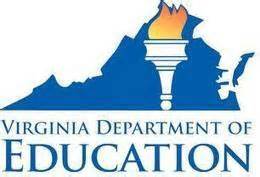 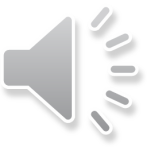 14
[Speaker Notes: For SOL 5.5h, students may have difficulty selecting the best or most important information to add in a summary. Provided on this screen are example questions that could be used when reading a grade-level appropriate text.]
Suggested Practice for SOL 5.5i
Students need additional practice drawing conclusions and making inferences from text.
from A Little Princess by Frances Hodgson Burnett*  
     “Here we are, Sara,” said Captain Crewe, making his voice sound as cheerful as possible. Then he lifted her out of the cab and they mounted the steps and rang the bell. Sara often thought afterward that the house was somehow exactly like Miss Minchin. It was respectable and well furnished, but everything in it was ugly; and the very armchairs seemed to have hard bones in them. In the hall everything was hard and polished—even the red cheeks of the moon face on the tall clock in the corner had a severe varnished look. The drawing room into which they were ushered was covered by a carpet with a square pattern upon it, the chairs were square, and a heavy marble timepiece stood upon the heavy marble mantel.
*Public Domain
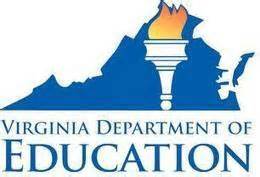 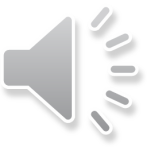 15
[Speaker Notes: Students need additional practice drawing conclusions and making inferences.  The example provided is an excerpt from “A Little Princess.”  Though the novel in its entirety may not be fitting for 5th grade lessons, the selected paragraph is used here to illustrate a few examples. Even so, students may benefit from increased exposure to more difficult fiction, narrative nonfiction, and poetry, as the complexity of this paragraph may suggest.”  Please read the paragraph on the screen.]
Suggested Practice for SOL 5.5i
Students need additional practice drawing conclusions and making inferences from text.
Why does Captain Crewe make “his voice seem as cheerful as possible”? Possible Answers:  He is only pretending to feel cheerful in front of Sara. He has a bad feeling. He has to be brave. Etc.
What words or phrases help the reader infer that the setting is not a place for children? Possible Answers: the very armchairs seemed to have hard bones in them, everything was hard and polished, the red cheeks of the moon face on the tall clock in the corner had a severe varnished look, a heavy marble timepiece stood upon the heavy marble mantel
What can the reader infer about Miss Minchin from the description of the setting? Possible Answers: She is serious. She is not kind. Etc.
What words best describes how Sara feels about Miss Minchin? Possible Answers: fear, concern, scorn, disdain, disapproval, etc.
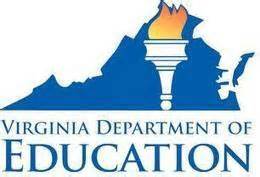 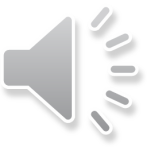 16
[Speaker Notes: Several examples of drawing conclusions and making inferences from the previous paragraph are provided on this screen.]
More Suggested Practice for SOL 5.5i
Students need additional practice drawing conclusions and making inferences from text.

Suggestions:
   Based on this information, what can the reader conclude 
     about _____ ?
   What can the reader assume about _____?
   After reading paragraph ___, the reader can best infer that –
   What does the author suggest by including this paragraph? 
   The author includes these sentences mainly to help the 
     reader understand that –
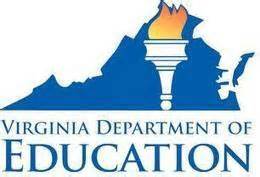 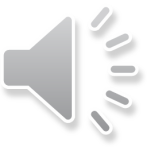 17
[Speaker Notes: Here are suggestions for practice with SOL 5.5i.

The examples provided can be used with grade-level appropriate texts. This is only a small sample of how students may practice drawing conclusions and making inferences.]
Suggested Practice for SOL 5.5j
Students need additional practice identifying cause and effect relationships.
Suggestions:
   What caused _____ to _____ ?
   Which event happened because _____ ?
   The character chooses to _____ because –
   What is the reason that _____ ? 
   Why did _____ ?
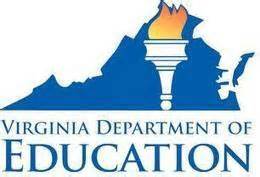 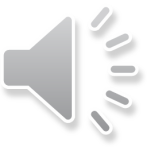 18
[Speaker Notes: For SOL 5.5j, students need practice identifying cause and effect relationships. Students should take care to confirm that they know the difference between a cause and effect relationship and sequence, especially because these two relationships can seem very similar after reading a multi-paragraph text.

The examples provided can be used with grade-level appropriate texts. This is only a small sample of how students may practice cause and effect. Other strategies may include to ask for more than one cause of a given effect, or more than one effect of a given cause, as seen in the next example provided in this presentation.]
More Suggested Practice for SOL 5.5j
Students need additional practice identifying cause and effect relationships. 

from The Busy Blue Jay by Olive Thorne Miller*
	 He was a timid little fellow. Wind or storm outside the windows made him wild. He would fly around the room, squawking at the top of his voice; and the horrible tinhorns the boys liked to blow at Thanksgiving and Christmas drove him frantic. Once I brought a Christmas tree into the room to please the birds, and all were delighted with it except my poor little blue jay, who was much afraid of it. Think of the sadness of a bird being afraid of a tree!
         *Public Domain
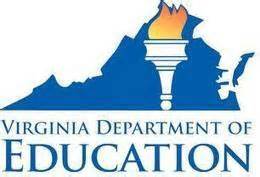 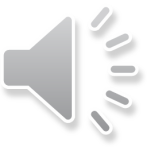 19
[Speaker Notes: This is another excerpt from the narrative nonfiction piece, “The Busy Blue Jay” by Olive Thorne Miller. 

Please read the paragraph on the screen. You may use the back arrow to pause this presentation while you read the selection and the forward arrow to resume the presentation when you are finished.]
More Suggested Practice for SOL 5.5j
Students need additional practice identifying cause and effect relationships following transition words signaling the pattern.

Complete this cause-and-effect chart.
Effect:
Jakie squawks during storms.
Jakie is inside the house.
Jakie makes the narrator sad.
Cause:
Effect:
Jakie is frightened by a Christmas tree.
Jakie hears the boys playing horns during the holidays.
Jakie is a timid bird.
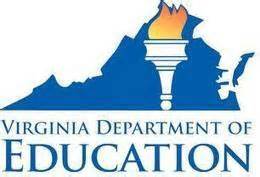 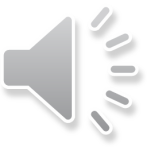 20
[Speaker Notes: The example provided shows how this standard could be tested with a drag-and-drop technology-enhanced item. Students would click and drag the appropriate circles to the graphic organizer. Notice that this item asks for the cause and provides the two effects. The answer is shown on the screen.]
Demonstrating Comprehension of Nonfiction Texts
SOL  5.6 - The student will read and demonstrate comprehension of nonfiction texts.

a) Use text organizers, such as type, headings, and graphics, to predict and 
     categorize information in both print and digital texts.
c) Skim material to develop a general overview of content and to locate 
     specific information.
d) Identify the main idea of nonfiction texts.
e) Summarize supporting details in nonfiction texts.
f ) Identify structural patterns found in nonfiction.
g) Locate information to support opinions, predictions, and conclusions.
h) Identify cause and effect relationships following transition words 
     signaling the pattern.
i) Differentiate between fact and opinion.
j) Identify, compare, and contrast relationships.
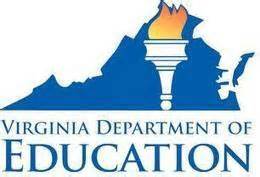 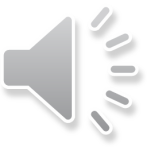 21
[Speaker Notes: Finally, students need additional practice with SOL 5.6, where they must read and demonstrate comprehension of a variety of nonfiction texts. While students certainly need practice reading informational nonfiction, especially with a scientific or historical focus, they also may benefit from practice with nonfiction pieces including brochures, fliers, recipes, directions, and web pages, among others. 

The specific skills highlighted here are:
d) Identify the main idea.
e) Summarize supporting details.
Identify structural patterns.
and h) Identify cause and effect relationships following transition words signaling the pattern.]
Suggested Practice for SOL 5.6d
Students need additional practice identifying the main idea of nonfiction.

Did you know that scientists have a special name for creatures that live deep in caves? Named “troglobites,” these creatures are very unique and very rare. One example of a troglobite is the olm. The olm is also classified as an amphibian. The olm resembles a dragon from storybooks, but it is small--less than one foot long--and completely white. The olm has a long, slender head and small limbs. It eats other cave-dwelling creatures such as tiny snails, which it swallows whole! There is something else that makes the olm an interesting creature. Because the olm lives deep in dark caves, it does not necessarily need eyes to see. Even though the olm’s eyes are underdeveloped, its other senses are very strong; therefore, the unique olm uses its senses of hearing and smell to “see” the world around it.
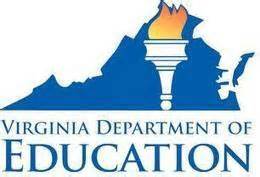 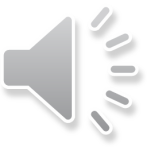 22
[Speaker Notes: Students need additional practice identifying the main idea of a nonfiction piece. With the reading assessment, students will continue to see more nonfiction selections with a scientific or historical focus. This paragraph gives an example of a science-based piece. Its use of some content-specific vocabulary words may make the selection more challenging and is meant to suggest the rigor of some passages on the SOL assessment.

Please read the paragraph on the screen. You may use the back arrow to pause this presentation while you read the selection and the forward arrow to resume the presentation when you are finished.]
Suggested Practice for SOL 5.6d
Students need additional practice identifying the main idea of nonfiction.

Complete this web.
A Troglobite’s Appearance
How to Live in a Dark Cave
How Creatures Adapt to Cave Life
The Olm’s Features
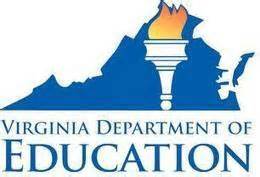 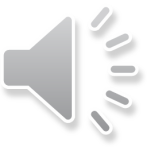 23
[Speaker Notes: The example provided shows this standard as it could be tested with a drag and drop technology-enhanced item. Students would click and drag the appropriate circle to the graphic organizer. Notice that this item asks for a student to complete the web, but does not use the phrase “main idea.” 

Students may benefit from practice where they are not explicitly told to look for a main idea, but they are still asked to demonstrate this skill, as shown in the example on the screen. The answer to this example is shown.  Another way to practice this would be to ask for the title of a set of notes, as seen on the next slide.]
More Suggested Practice for 5.6d
Students need additional practice identifying the main idea of nonfiction.
Which is the best title for these notes?




Less than one foot long
Small limbs
Underdeveloped eyes
White skin
A Troglobite’s Appearance
How to Live in a Dark Cave
How Creatures Adapt to Cave Life
The Olm’s Features
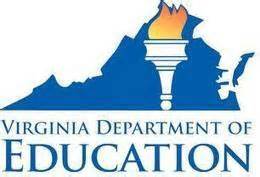 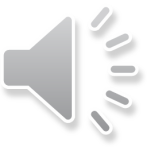 24
[Speaker Notes: This screen shows the same question in a different format. The answer is shown.

Not all items for SOL 5.6d will be presented in these formats. The examples provided are two ways that the standard could be tested, but many items remain multiple choice questions. Therefore, students also need additional practice with SOL 5.6d where they answer more traditional questions such as: What is the main idea of the paragraph? or What is the main idea of the brochure?]
Suggested Practice for 5.6e
Students need additional practice summarizing supporting details in nonfiction text.
Complete these notes.




Less than one foot long
________
Underdeveloped eyes
________
The Olm’s Features
Small limbs
White skin
Dark caves
Tiny snails
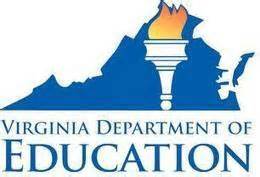 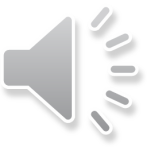 25
[Speaker Notes: For SOL 5.6e, students also need practice summarizing supporting details in nonfiction texts. Notice that this example is in a similar format as the previous item, but here it is asking for the missing notes rather than the title. This is one way that students might practice SOL 5.6e. The answers to the example are shown on the screen.  A student could also fill in missing information for a web where the center circle, or main idea, has been provided. This can be seen on the next slide.]
More Suggested Practice for SOL 5.6e
Students need additional practice summarizing supporting details in nonfiction text.

Complete this web.
Less than one foot long
Tiny snails
A dragon from a storybook
Strong sense of smell
White skin
Dark caves
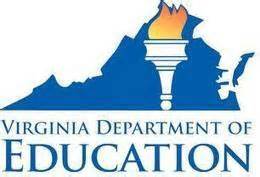 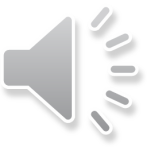 26
[Speaker Notes: (No audio.)]
More Suggested Practice for SOL 5.6e
Students need additional practice summarizing supporting details in nonfiction text.

Suggestions:

Which sentence is the best summary of paragraph ___?
Which sentence best summarizes the information in 
      paragraphs ___ and ___?
Select the details that are most important to include in a 
      summary.
What is the best summary of the bulleted list? 
Paragraph ___ is important to the essay because –
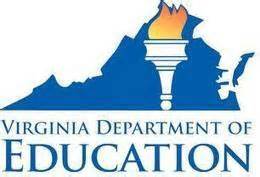 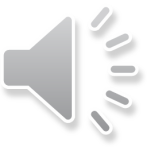 27
[Speaker Notes: This slide gives additional suggestions for student practice when using a grade-level appropriate text.]
Suggested Practice for SOL 5.6f
Students need additional practice identifying structural patterns found in nonfiction.
	
Did you know that scientists have a special name for creatures that live deep in caves? Known as “troglobites,” these creatures are very unique and very rare. One example of a troglobite is the olm. The olm is also classified as an amphibian. The olm resembles a dragon from storybooks, but it is small--less than one foot long--and completely white. The olm has a long, slender head and small limbs. It eats other cave-dwelling creatures such as tiny snails, which it swallows whole! There is something else that makes the olm an interesting creature. Because the olm lives deep in dark caves, it does not need eyes to see. Even though the olm’s eyes are underdeveloped, its other senses are very strong; therefore, the unique olm uses its sense of hearing and smell to “see” the world around it.
Which organizational pattern is used in the highlighted sentence?
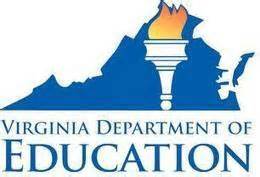 comparison/contrast
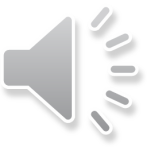 28
[Speaker Notes: Students need additional practice identifying the structural patterns found in nonfiction. Students should be able to distinguish between cause and effect, comparison/contrast, problem/solution, and chronological order. 

The answer is provided on the screen.]
Suggested Practice for SOL 5.6h
Students need additional practice identifying cause and effect relationships following transition words signaling the pattern.

Complete this cause-and-effect chart.
Effect:
The olm looks like a small white dragon.
The olm relies on its senses of hearing and smell.
Cause: The olm lives only in dark caves.
Effect:
The olm swallows tiny snails whole.
The olm’s eyes are underdeveloped.
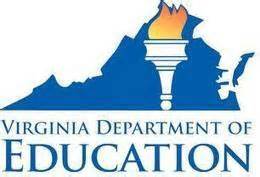 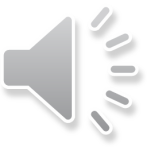 29
[Speaker Notes: The example provided shows this standard as it could be tested using a drag and drop technology-enhanced item. Students would click and drag the appropriate circles to the graphic organizer. Notice that this item provides the cause and asks for the two effects. The answers are shown on the screen.]
More Suggested Practice for SOL 5.6h
Students need additional practice identifying cause and effect relationships following transition words signaling the pattern.

Suggestions:
What caused _____ to _____ ?
Which event happened because _____ ?
Why does _____ ?
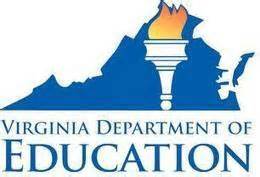 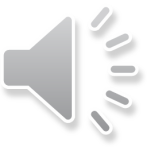 30
[Speaker Notes: This screen provides additional suggestions for practice with identifying cause and effect relationships.]
Practice Items
This concludes the student performance analysis for the
5th grade reading tests administered during the spring 2013 test administration.

There are practice items available on the Virginia Department of Education Web site which will also help students practice the skills associated with the 2010 English Standards of Learning.  The practice items are located at:

http://www.doe.virginia.gov/testing/sol/practice_items/index.shtml#reading
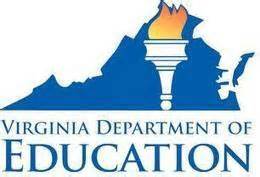 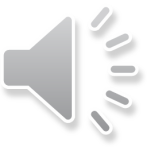 31
[Speaker Notes: This concludes the student performance analysis for the 5th Grade Reading tests administered during the spring 2013 test administration.

There are practice items available on the Virginia Department of Education Web site which will also help students practice the skills associated with the 2010 English Standards of Learning.  The practice items are located at the URL shown on the screen.]
Contact Information
For questions regarding assessment, please contact
Student_assessment@doe.virginia.gov

For questions regarding instruction or the English Standards of Learning, please contact
Tracy Fair Robertson, English Coordinator
Tracy.Robertson@doe.virginia.gov
804-371-7585
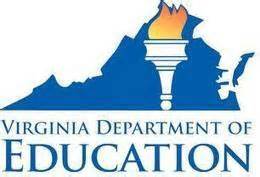 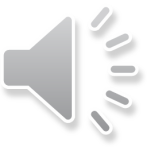 32
[Speaker Notes: For questions regarding assessment, please contact Student_assessment@doe.virginia.gov.

For questions regarding instruction or the English Standards of Learning, please contact Tracy Fair Robertson, English Coordinator
Tracy.Robertson@doe.virginia.gov.]